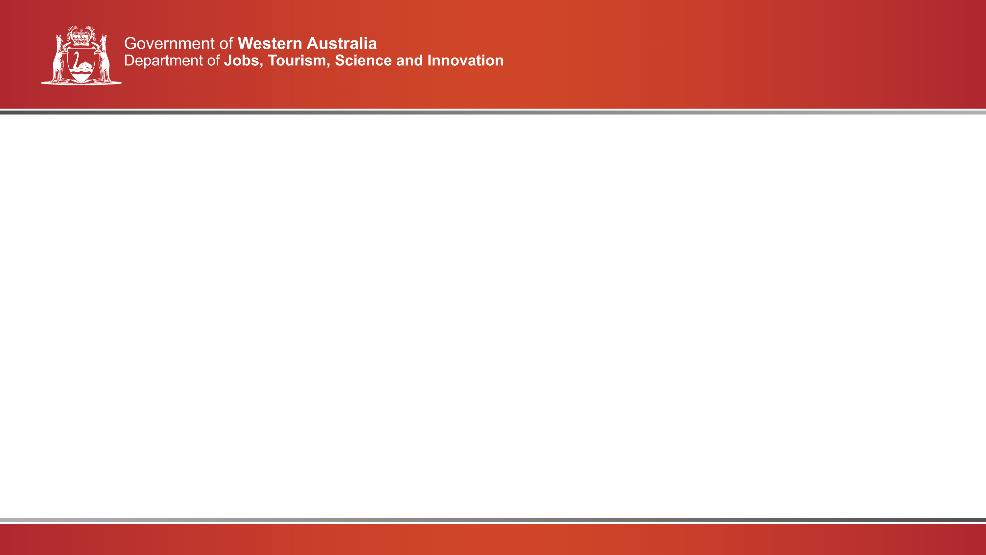 Attracting Diversified Investment into WA
13 September 2019
Rebecca Brown, Director General
[Speaker Notes: Welcome to our first focus group session and thank you for agreeing to participate.

Although some information has]
Our investment history
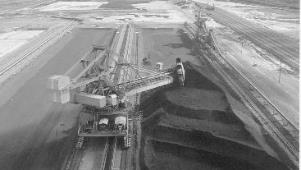 Credit BHP
Focus is to grow and diversify State economy

Businesses at all levels need support for trade and investment

Large infrastructure projects have utilised significant support resources, with great outcomes achieved

Important to also support small and medium size initiatives
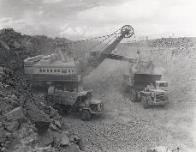 Credit Woodside
Credit BHP
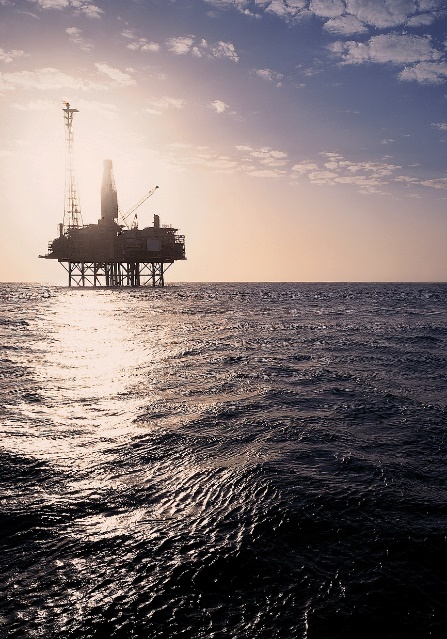 Credit Woodside
A new direction
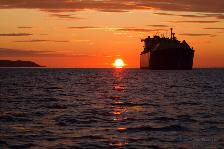 Department has been created to deliver proactive services

The statistics show a new direction is required to future-proof the economy

Current economic structure creates uncertainty and challenges for business and government 

We must diversify the State economy
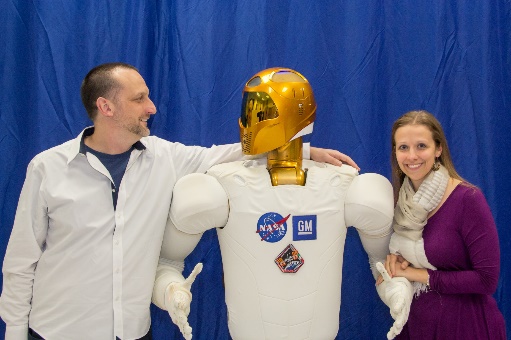 Credit: Woodside
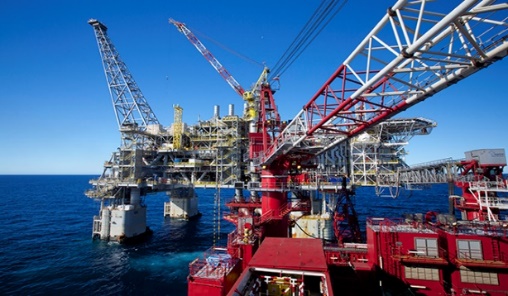 Credit: Chevron
Credit: Woodside
Diversifying WA’s LNG Industry
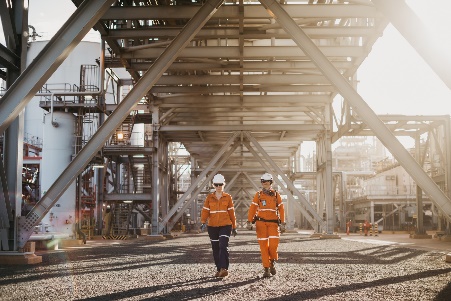 Leveraging oil and gas industry a vitally important part of State’s economic growth strategy

Energy identified as a priority in economic development framework

Western Australia has an opportunity to position itself as a globally-recognised LNG hub

Diversification of the LNG sector a promising and exciting initiative of economic plan
Credit: Woodside
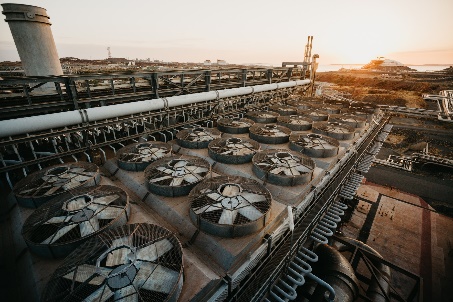 Credit: Woodside
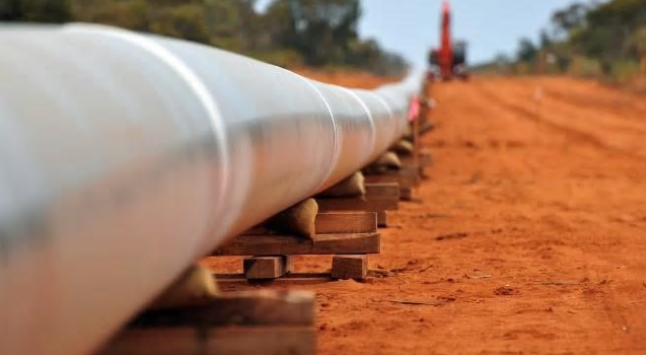 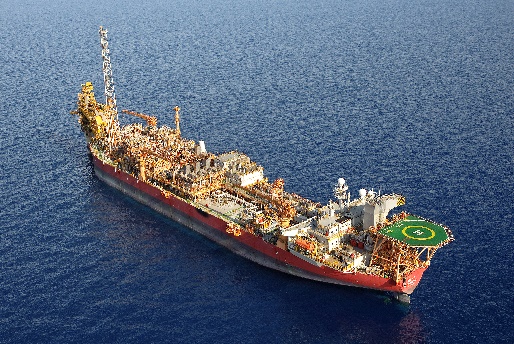 New markets
State must be more tapped into global trends, insights and opportunities
Government recently launched the State’s first Asian Engagement Strategy

Western Australia’s current and future economic and social prosperity is tied to our Asian neighbours

State has many strengths that will support increased trade with Asia
Credit: Woodside
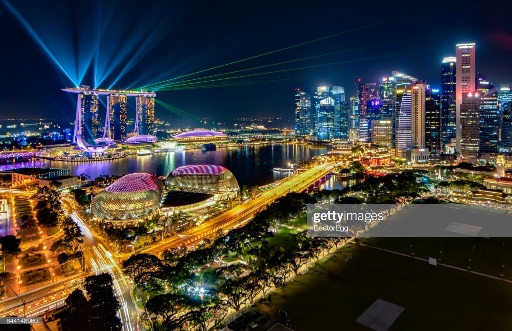 Credit: Getty
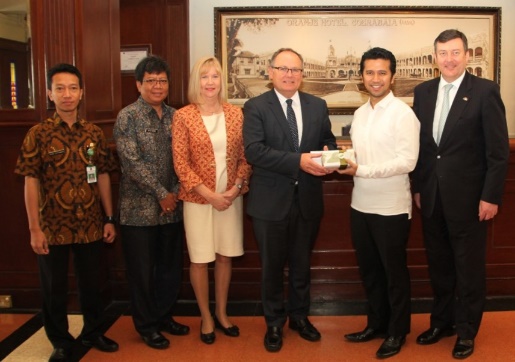 Invest and trade
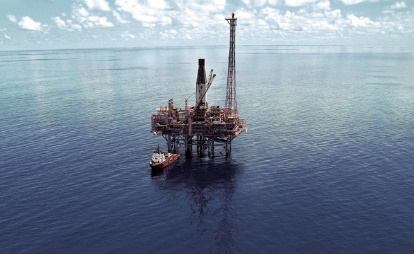 Developing the processes and systems to actively promote investment in the State

Establishing a single-point-of-entry system

Further refining the value proposition for Western Australia

Establishing a multi-faceted Department that delivers on the needs of industry and community
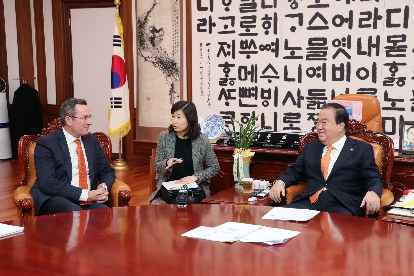 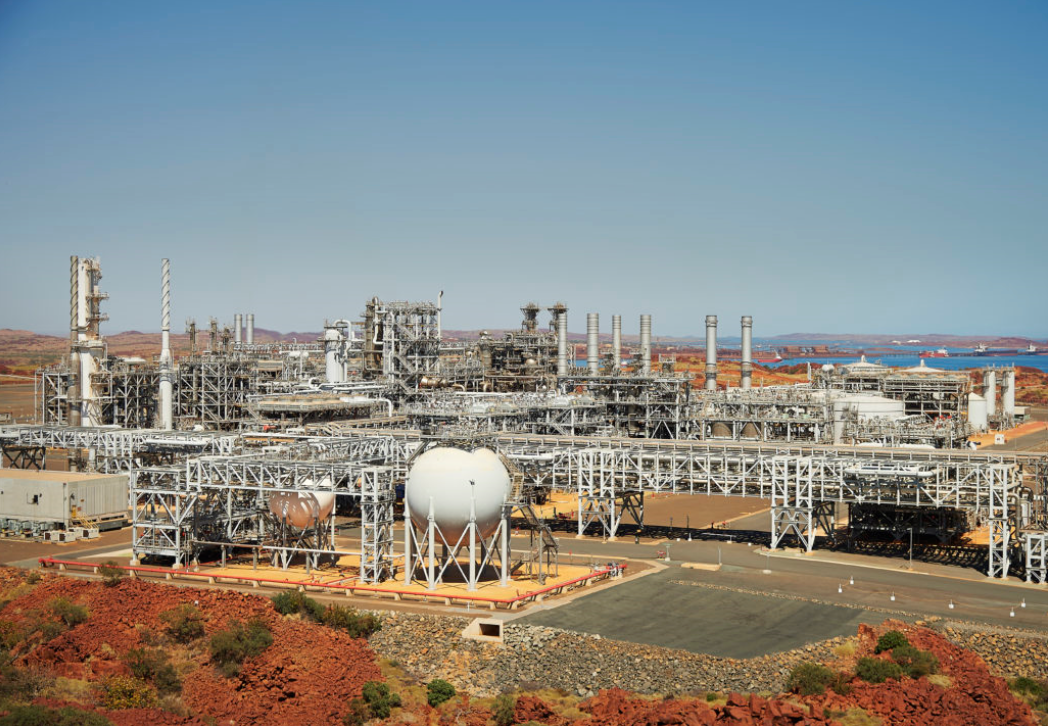 Thank you
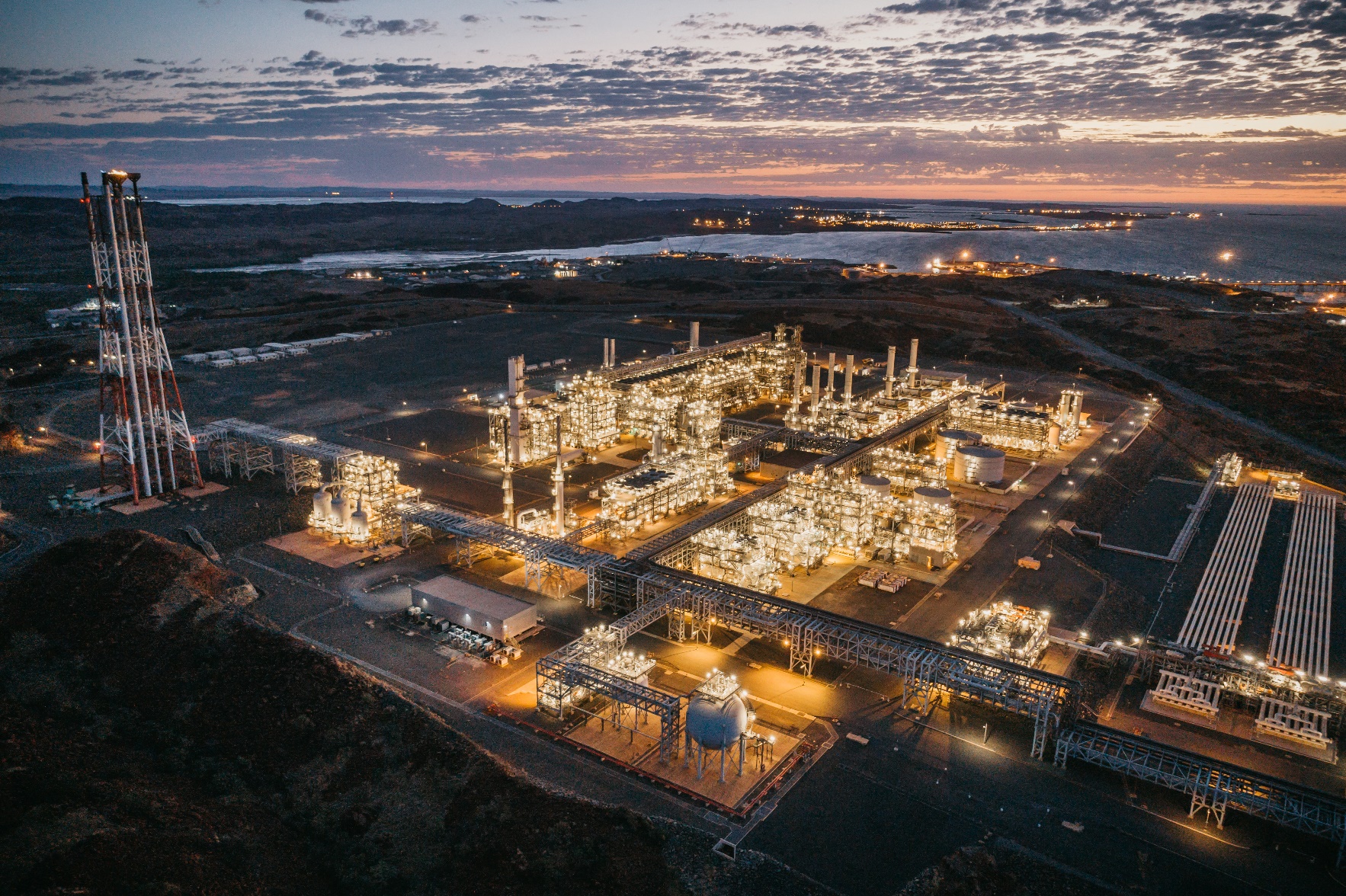 More information
www.jtsi.wa.gov.au
Credit: Woodside